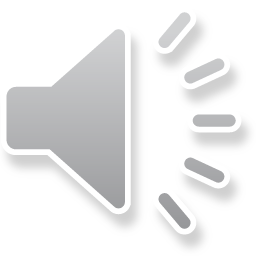 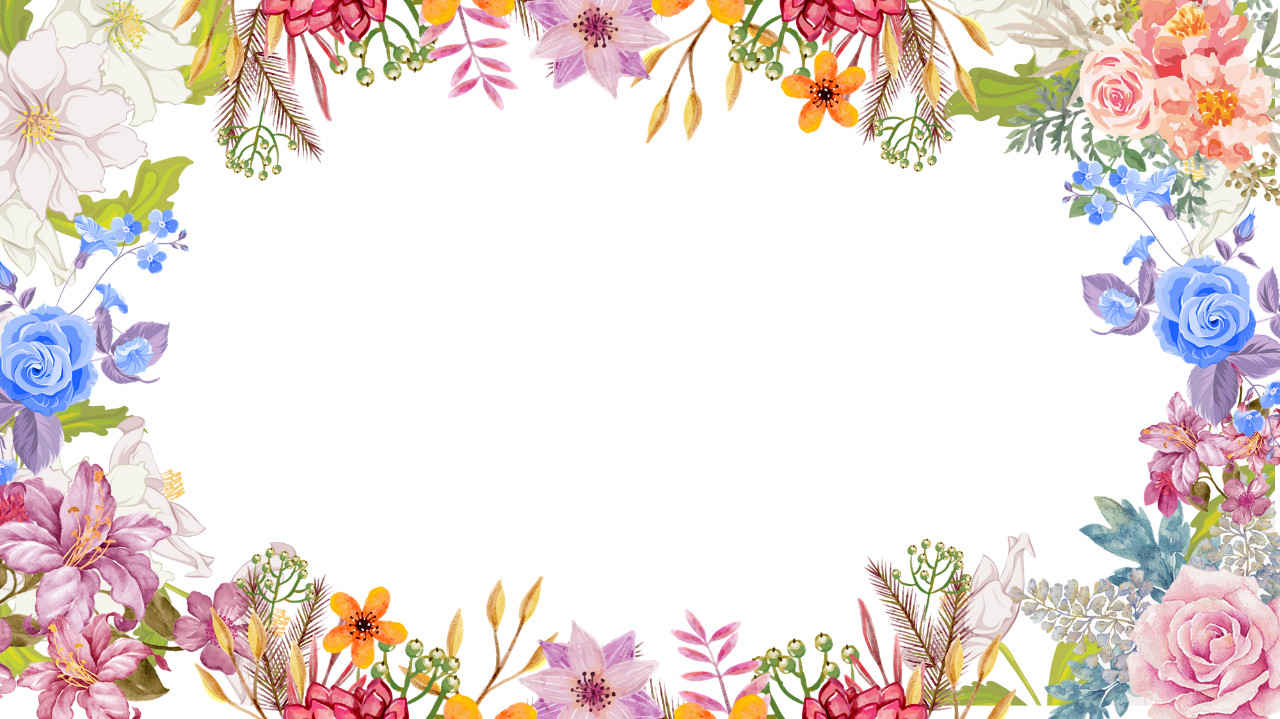 小清新女生节策划PPT模板
Special Designed PowerPoint Presentation for Girls’ Day
时间：20XX年XX月
地点：PPT818
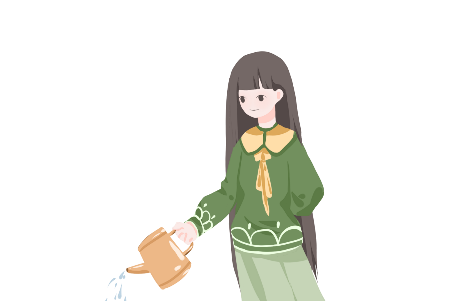 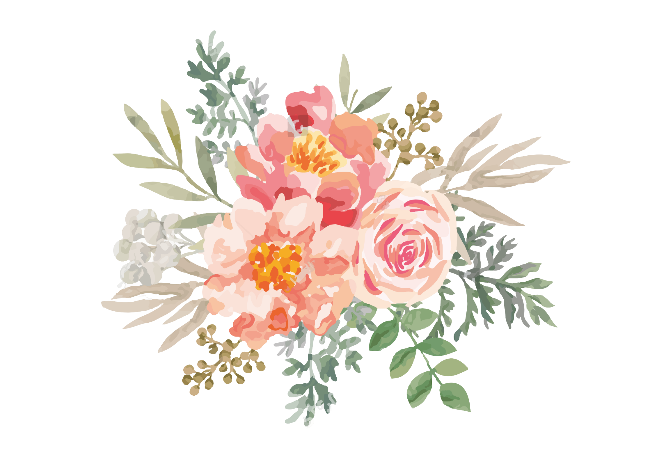 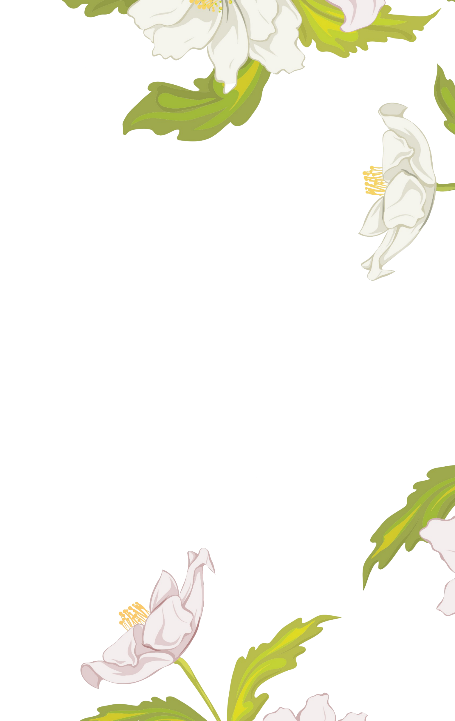 目
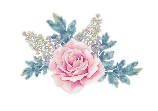 Contents
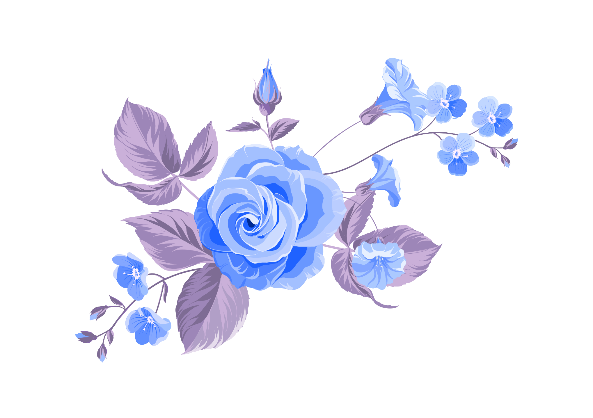 录
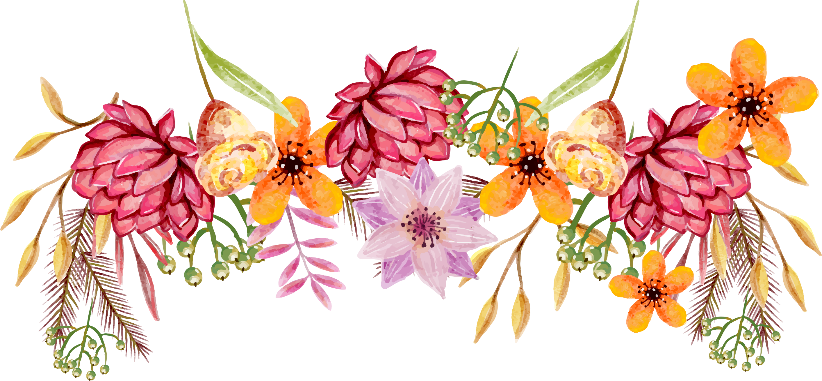 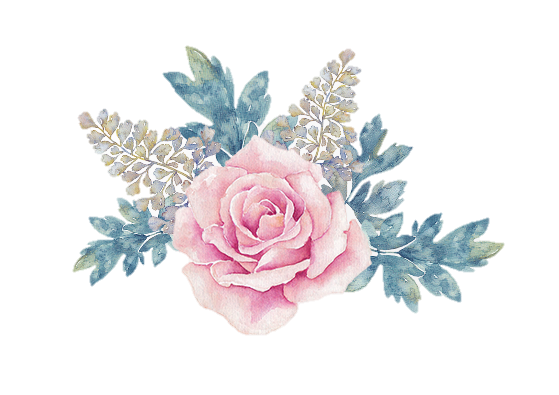 01
02
03
04
单击此处添加标题 Add Your Title Here
单击此处添加标题 Add Your Title Here
单击此处添加标题 Add Your Title Here
单击此处添加标题 Add Your Title Here
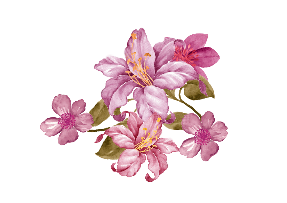 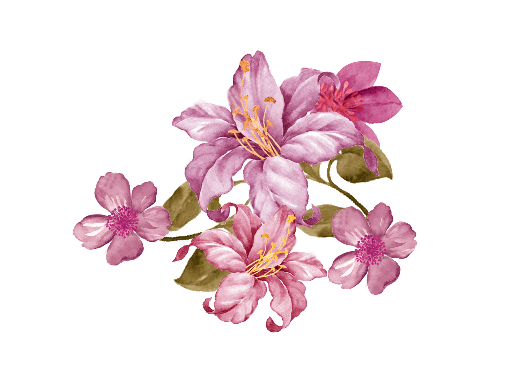 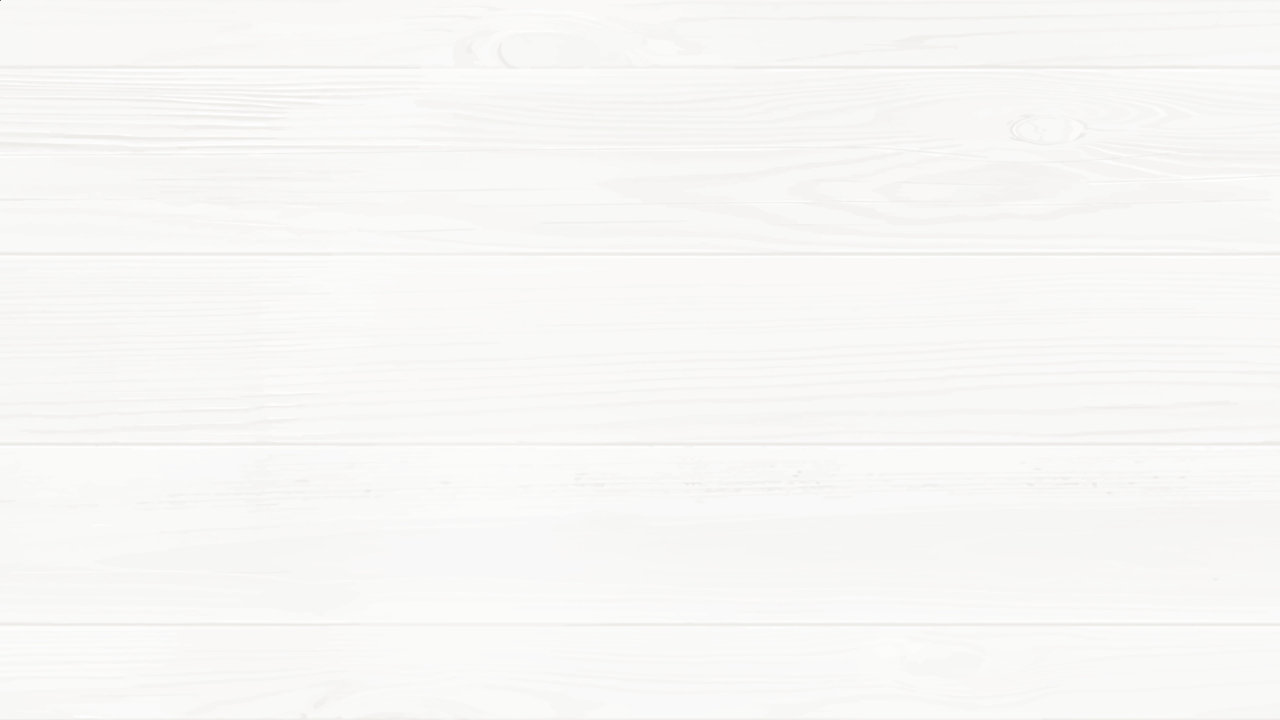 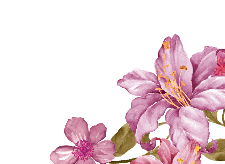 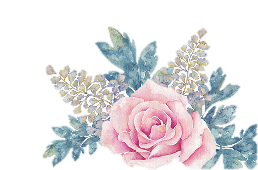 01
单击此处添加标题
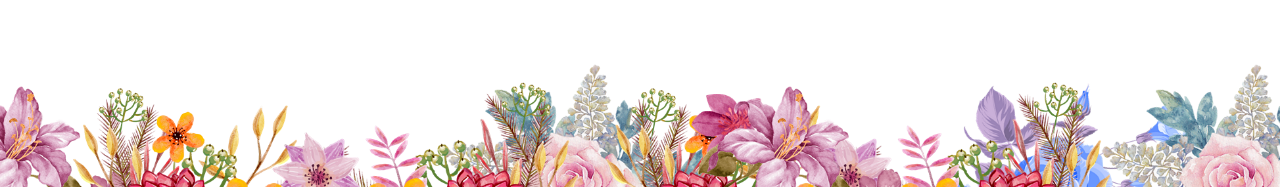 活动流程
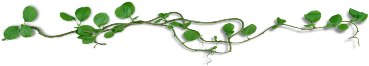 院长简介
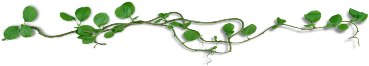 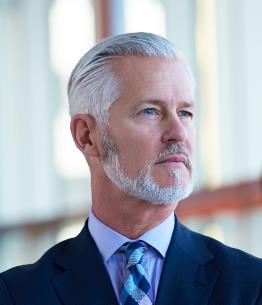 院长
请在此处添加具体内容，文字尽量言简意赅，简单说明即可，不必过于繁琐，注意版面美观度。
请在此处添加具体内容，文字尽量言简意赅，简单说明即可，不必过于繁琐，注意版面美观度。
请在此处添加具体内容，文字尽量言简意赅，简单说明即可，不必过于繁琐，注意版面美观度。
单击此处添加标题
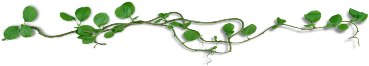 单击此处添加第一个小标题的名称
请在此处添加具体内容，文字尽量言简意赅，简单说明即可，不必过于繁琐，注意版面美观度。
单击此处添加第一个小标题的名称
请在此处添加具体内容，文字尽量言简意赅，简单说明即可，不必过于繁琐，注意版面美观度。
单击此处添加标题
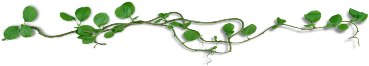 小标题的名称
小标题的名称
小标题的名称
请在此处添加具体内容，文字尽量言简意赅，简单说明即可，不必过于繁琐，注意版面美观度。
请在此处添加具体内容，文字尽量言简意赅，简单说明即可，不必过于繁琐，注意版面美观度。
请在此处添加具体内容，文字尽量言简意赅，简单说明即可，不必过于繁琐，注意版面美观度。
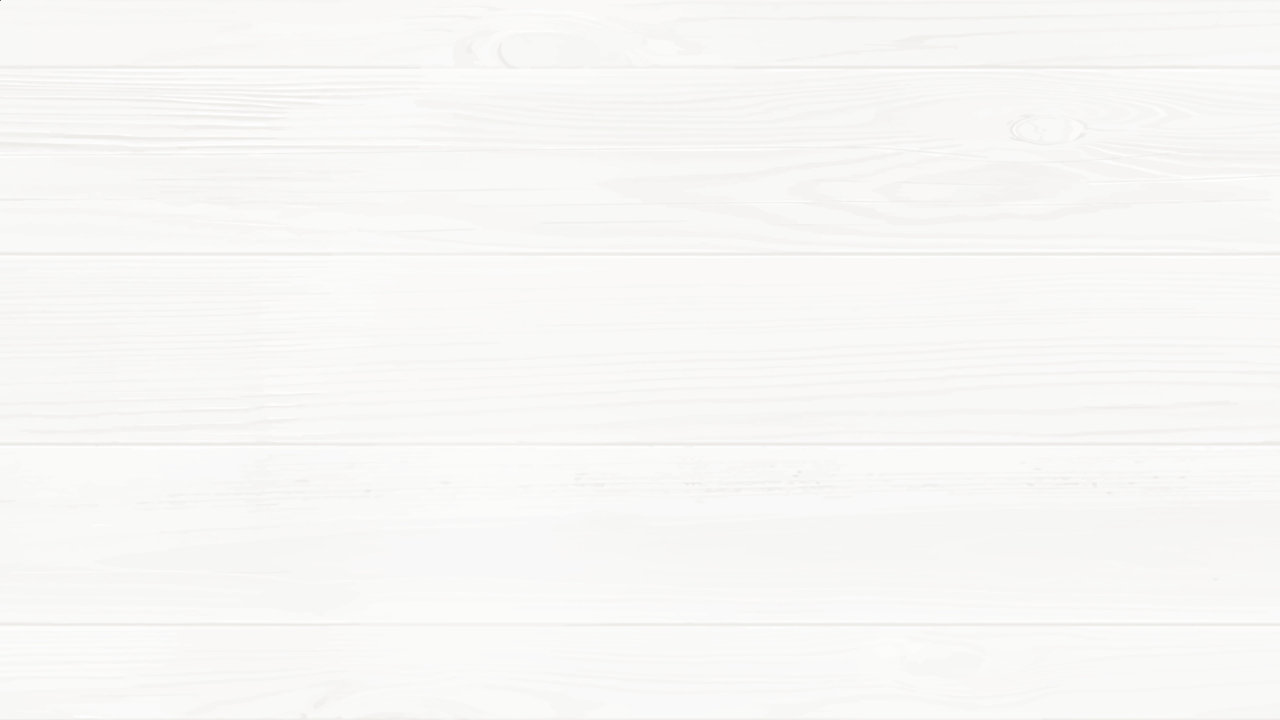 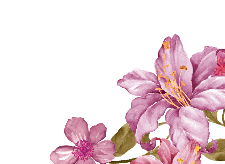 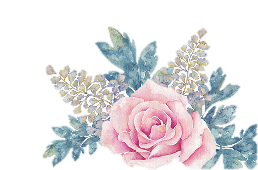 02
单击此处添加标题
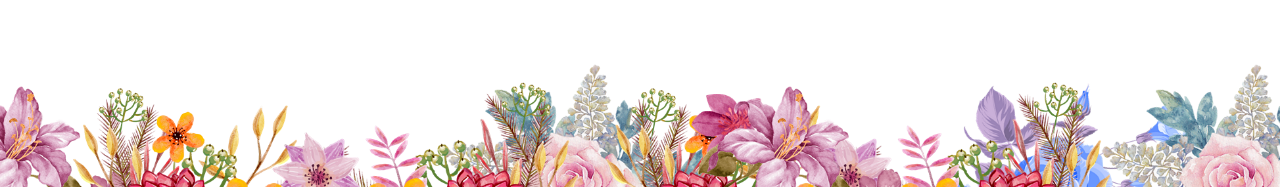 单击此处添加标题
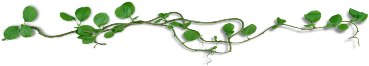 单击此处添加标题
01
单击此处添加标题
单击此处添加标题
06
02
单击此处添加标题
单击此处添加标题
05
03
04
单击此处添加标题
单击此处添加标题
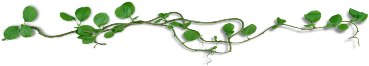 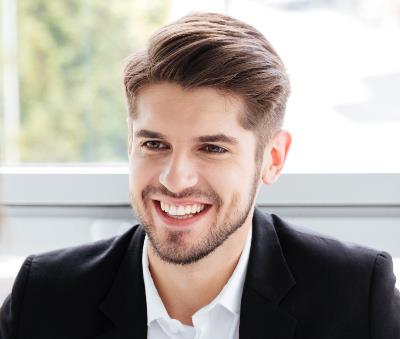 主持人
请在此处添加具体内容，文字尽量言简意赅，简单说明即可，不必过于繁琐，注意版面美观度。
请在此处添加具体内容，文字尽量言简意赅，简单说明即可，不必过于繁琐，注意版面美观度。

请在此处添加具体内容，文字尽量言简意赅，简单说明即可，不必过于繁琐，注意版面美观度。
单击此处添加标题
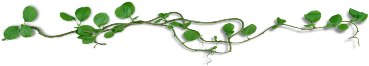 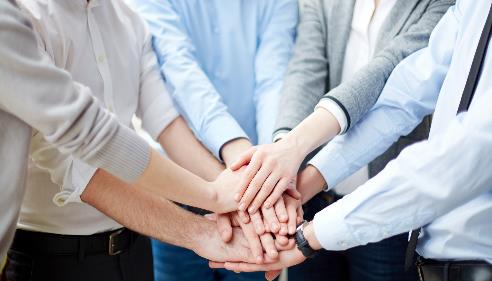 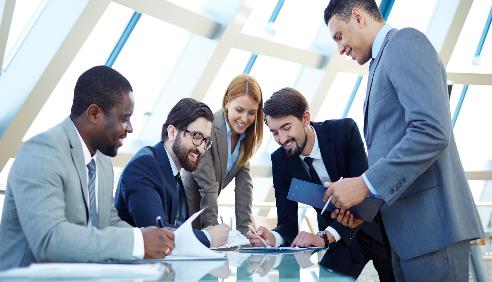 请在此处添加具体内容，文字尽量言简意赅，简单说明即可，不必过于繁琐，注意版面美观度。
请在此处添加具体内容，文字尽量言简意赅，简单说明即可，不必过于繁琐，注意版面美观度。
单击此处添加标题
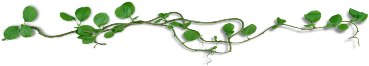 单击此处添加第一个小标题的名称
2017
请在此处添加具体内容，文字尽量言简意赅，简单说明即可，不必过于繁琐，注意版面美观度。
单击此处添加第二个小标题的名称
2018
2019
请在此处添加具体内容，文字尽量言简意赅，简单说明即可，不必过于繁琐，注意版面美观度。
单击此处添加标题
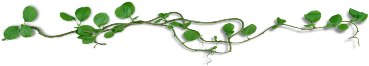 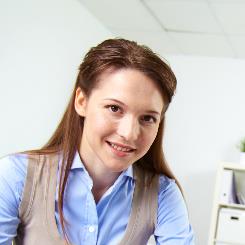 请在此处添加具体内容，文字尽量言简意赅，简单说明即可，不必过于繁琐，注意版面美观度。
请在此处添加具体内容，文字尽量言简意赅，简单说明即可，不必过于繁琐，注意版面美观度。
请在此处添加具体内容，文字尽量言简意赅，简单说明即可，不必过于繁琐，注意版面美观度。
单击此处添加标题
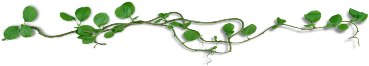 点击添加标题
点击添加标题
请在此处添加具体内容，文字尽量言简意赅，简单说明即可，不必过于繁琐，注意版面美观度。
请在此处添加具体内容，文字尽量言简意赅，简单说明即可，不必过于繁琐，注意版面美观度。
单击此处添加标题
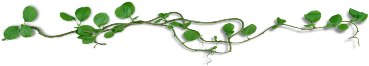 2016
2017
2018
2019
添加标题
添加标题
添加标题
添加标题
请在此处添加具体内容，文字尽量言简意赅，简单说明即可，不必过于繁琐，注意版面美观度。
请在此处添加具体内容，文字尽量言简意赅，简单说明即可，不必过于繁琐，注意版面美观度。
请在此处添加具体内容，文字尽量言简意赅，简单说明即可，不必过于繁琐，注意版面美观度。
请在此处添加具体内容，文字尽量言简意赅，简单说明即可，不必过于繁琐，注意版面美观度。
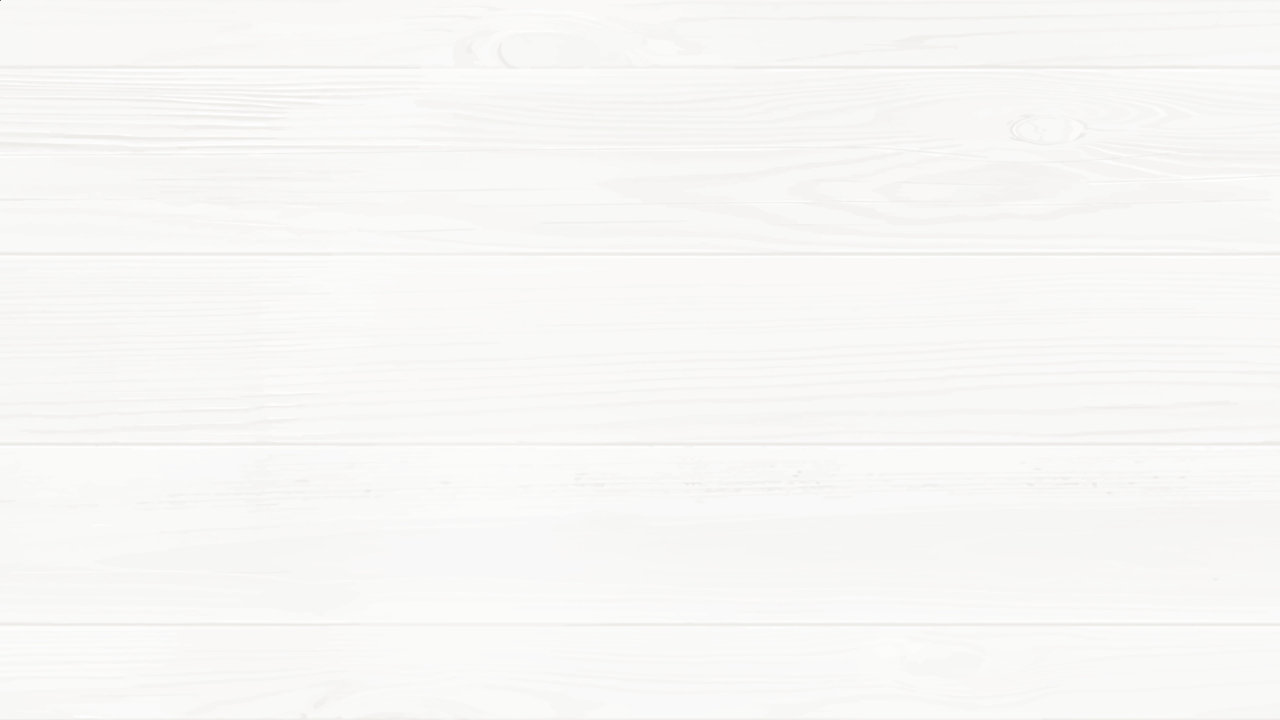 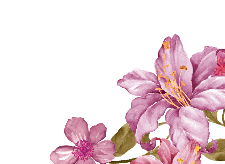 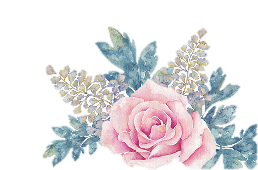 03
单击此处添加标题
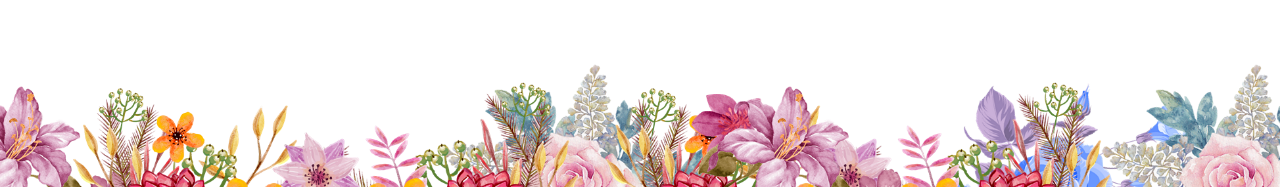 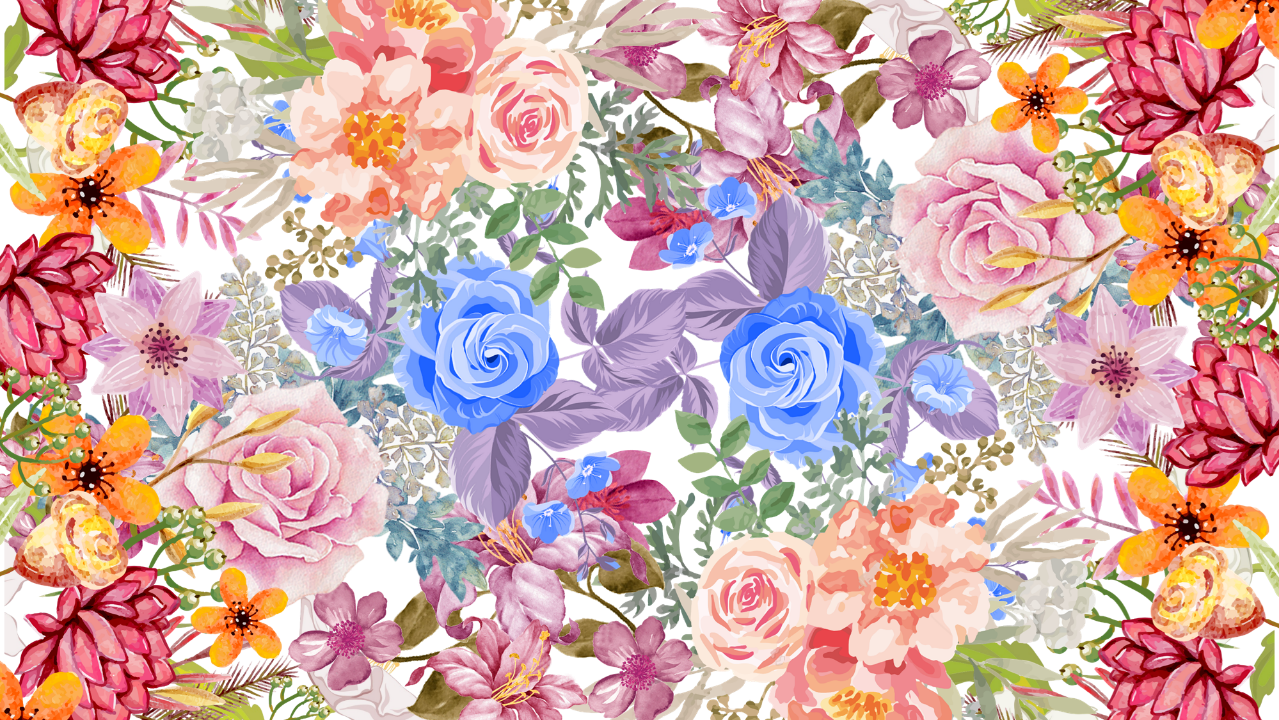 单击此处添加标题
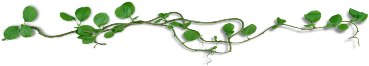 请在此处添加具体内容，文字尽量言简意赅，简单说明即可，不必过于繁琐，注意版面美观度。
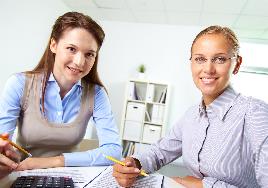 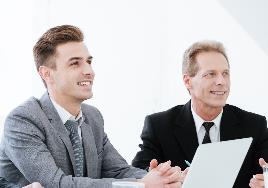 企业文化
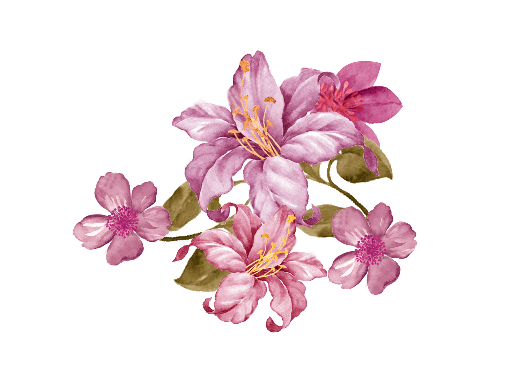 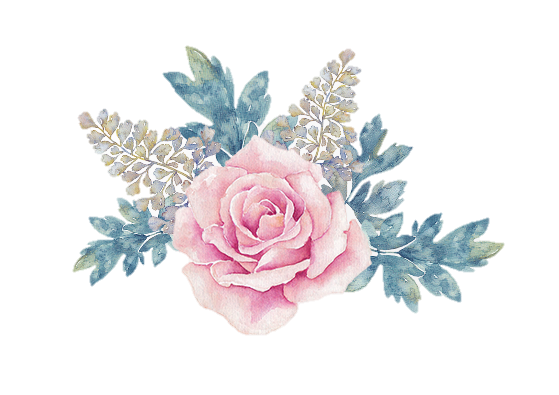 请在此处添加具体内容，文字尽量言简意赅，
单击此处添加标题
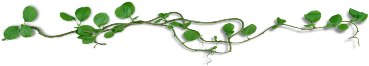 75%
68%
80%
请在此处添加具体内容，文字尽量言简意赅，简单说明即可，不必过于繁琐，注意版面美观度。
请在此处添加具体内容，文字尽量言简意赅，简单说明即可，不必过于繁琐，注意版面美观度。
请在此处添加具体内容，文字尽量言简意赅，简单说明即可，不必过于繁琐，注意版面美观度。
单击此处添加标题
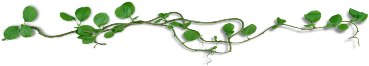 01
02
03
04
05
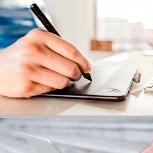 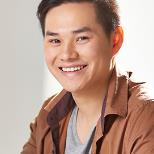 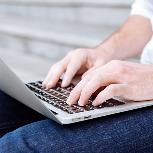 请在此处添加具体内容，
请在此处添加具体内容
请在此处添加具体内容
请在此处添加具体内容
请在此处添加具体内容
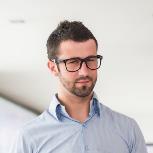 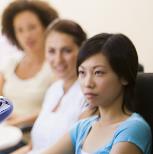 单击此处添加标题
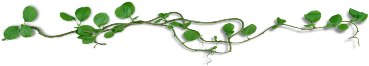 标题
标题
标题
请在此处添加具体内容，文字尽量言简意赅，简单说明即可，不必过于繁琐，注意版面美观度。
请在此处添加具体内容，文字尽量言简意赅，简单说明即可，不必过于繁琐，注意版面美观度。
请在此处添加具体内容，文字尽量言简意赅，简单说明即可，不必过于繁琐，注意版面美观度。
添加标题
添加标题
添加标题
单击此处添加标题
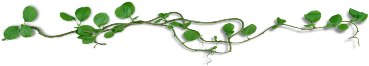 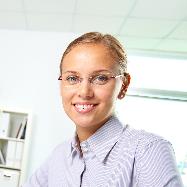 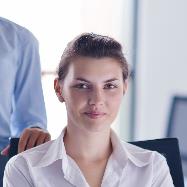 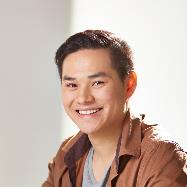 标 题
标 题
标 题
请在此处添加具体内容，
请在此处添加具体内容，
请在此处添加具体内容，
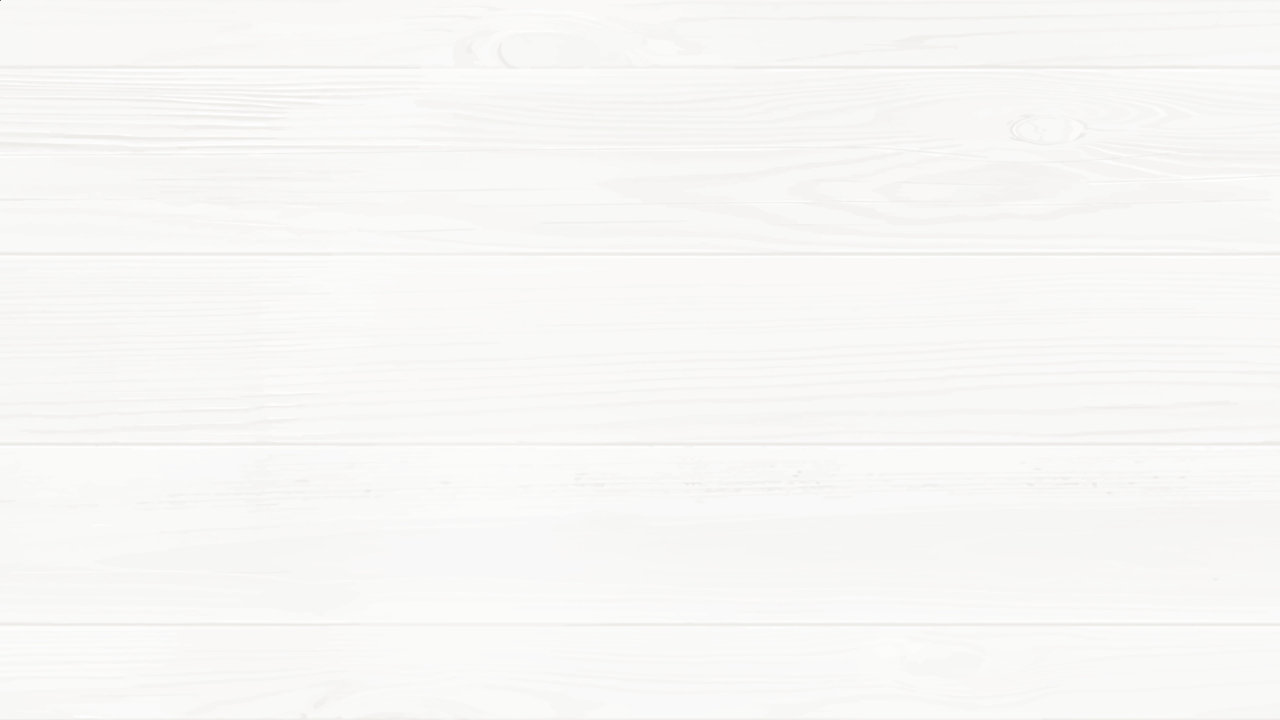 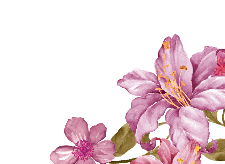 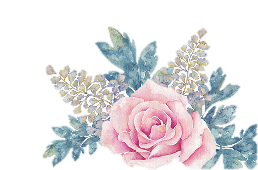 04
单击此处添加标题
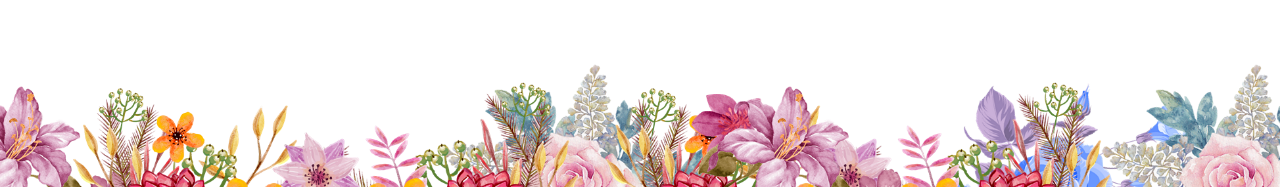 单击此处添加标题
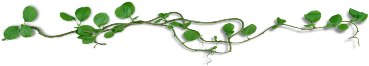 添加标题
添加标题
添加标题
单击此处添加标题
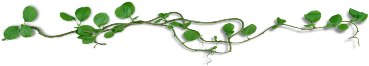 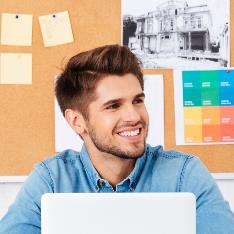 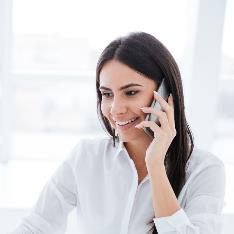 添加标题
请在此处添加具体内容，
请在此处添加具体内容，文字尽量言简意赅，简单说明即可，不必过于繁琐，注意版面美观度。
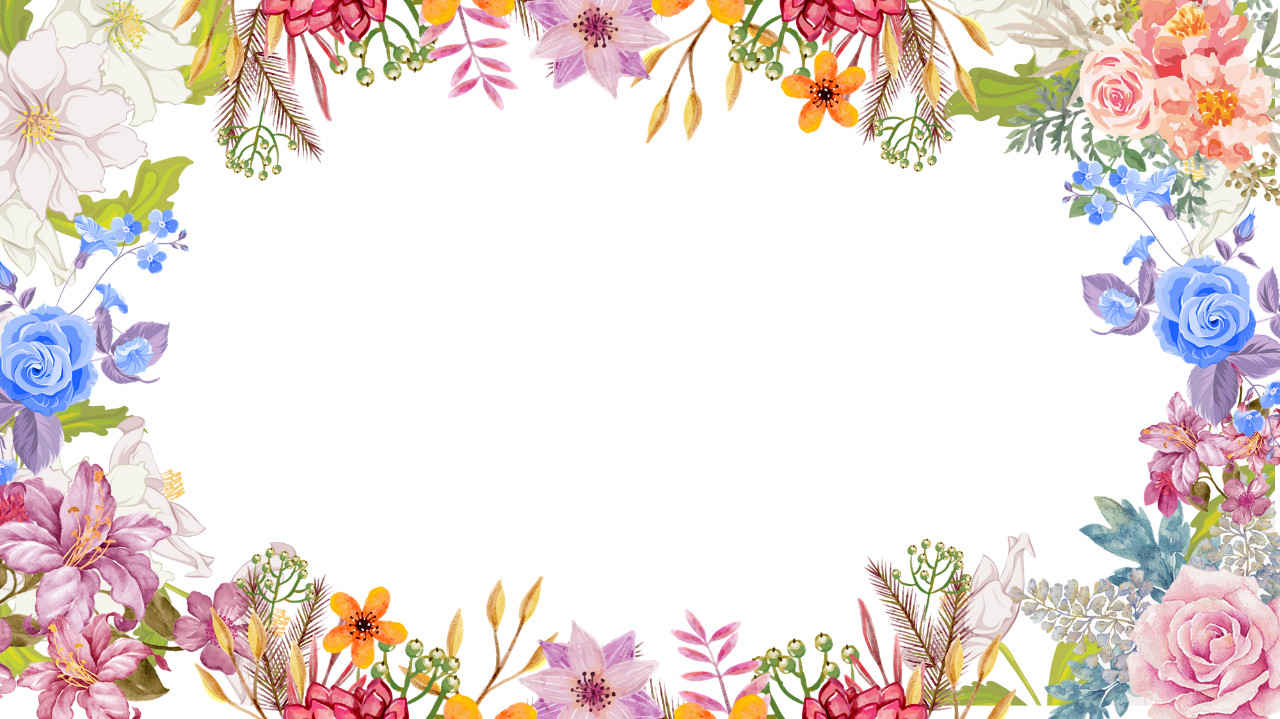 Thank You
谢~谢~观~看
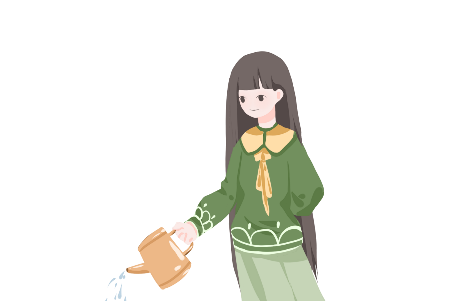